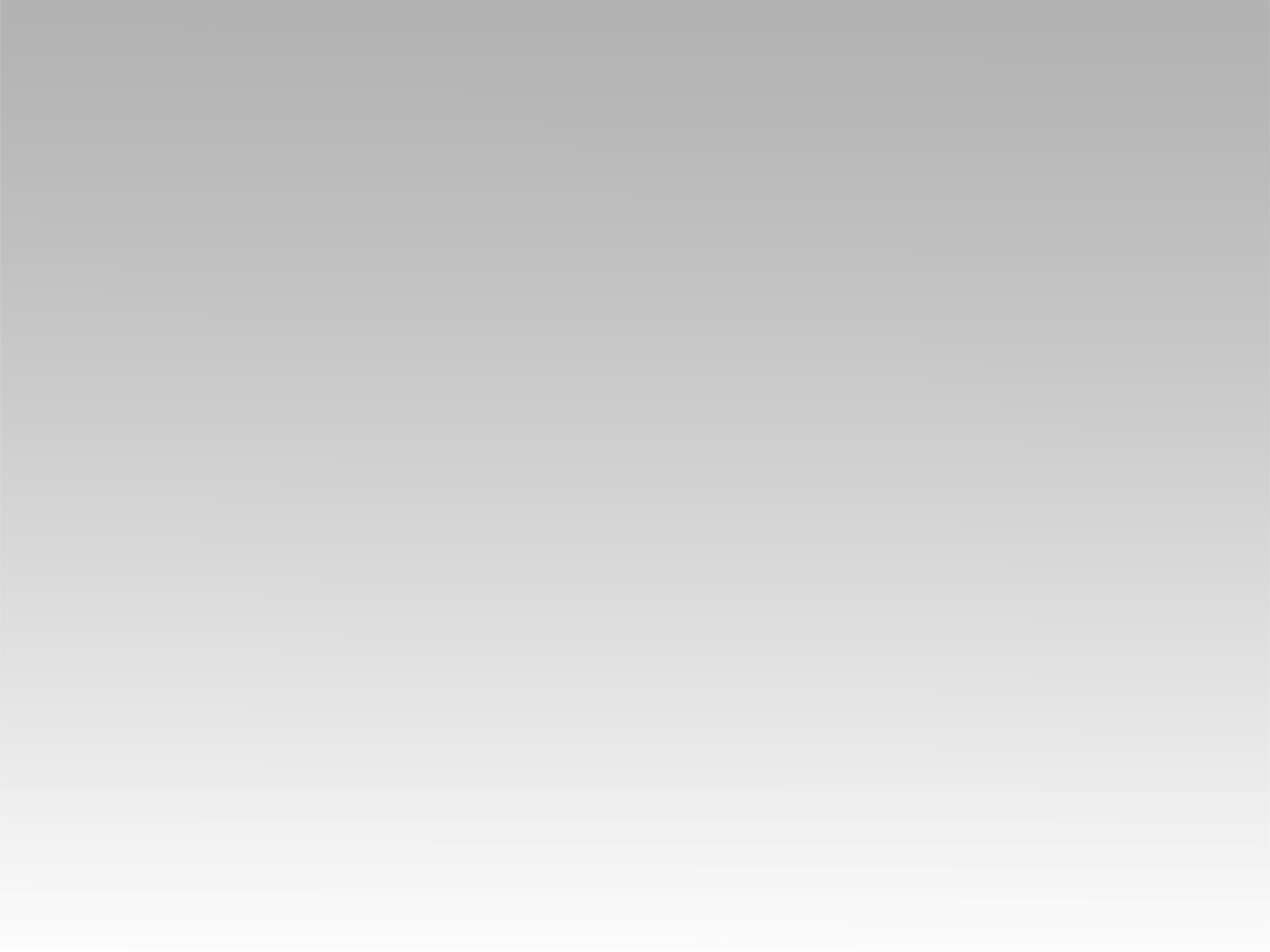 تـرنيــمة
أد إيه يا يسوع أنت حبتني
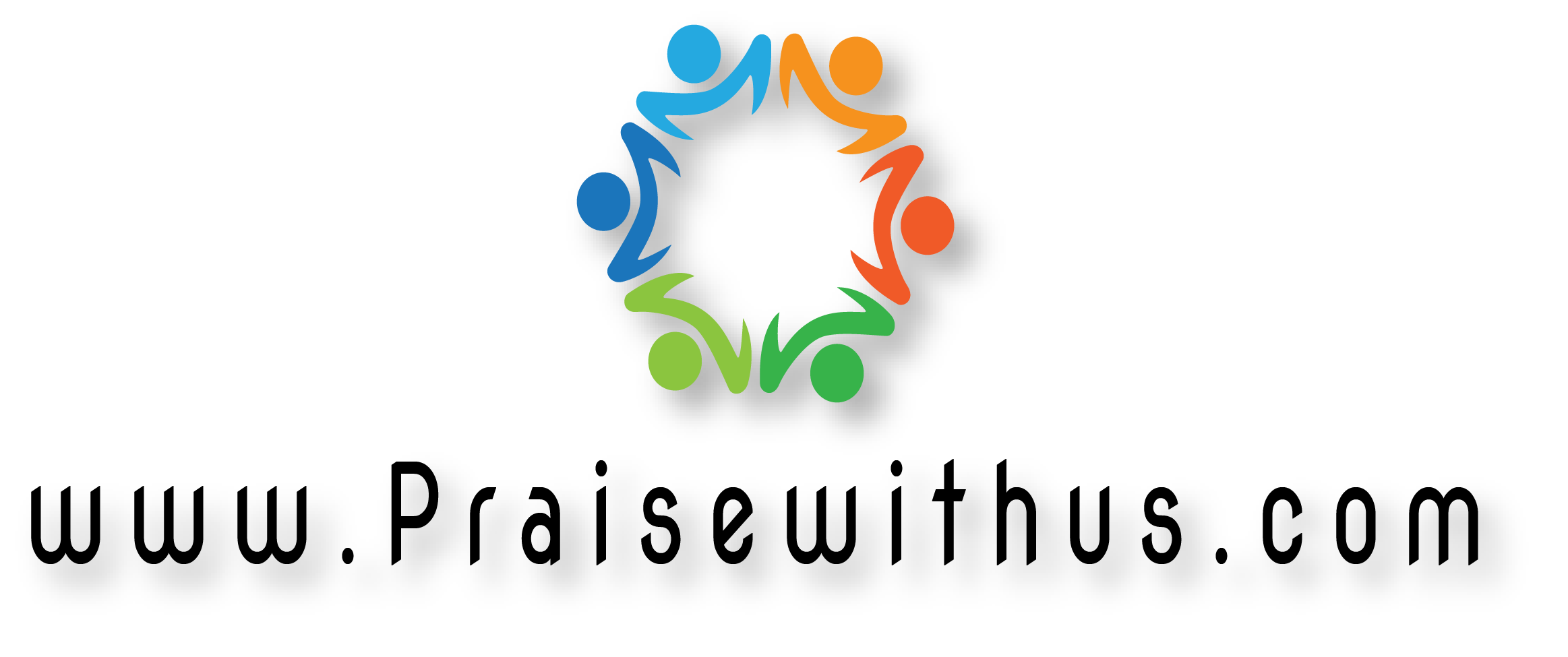 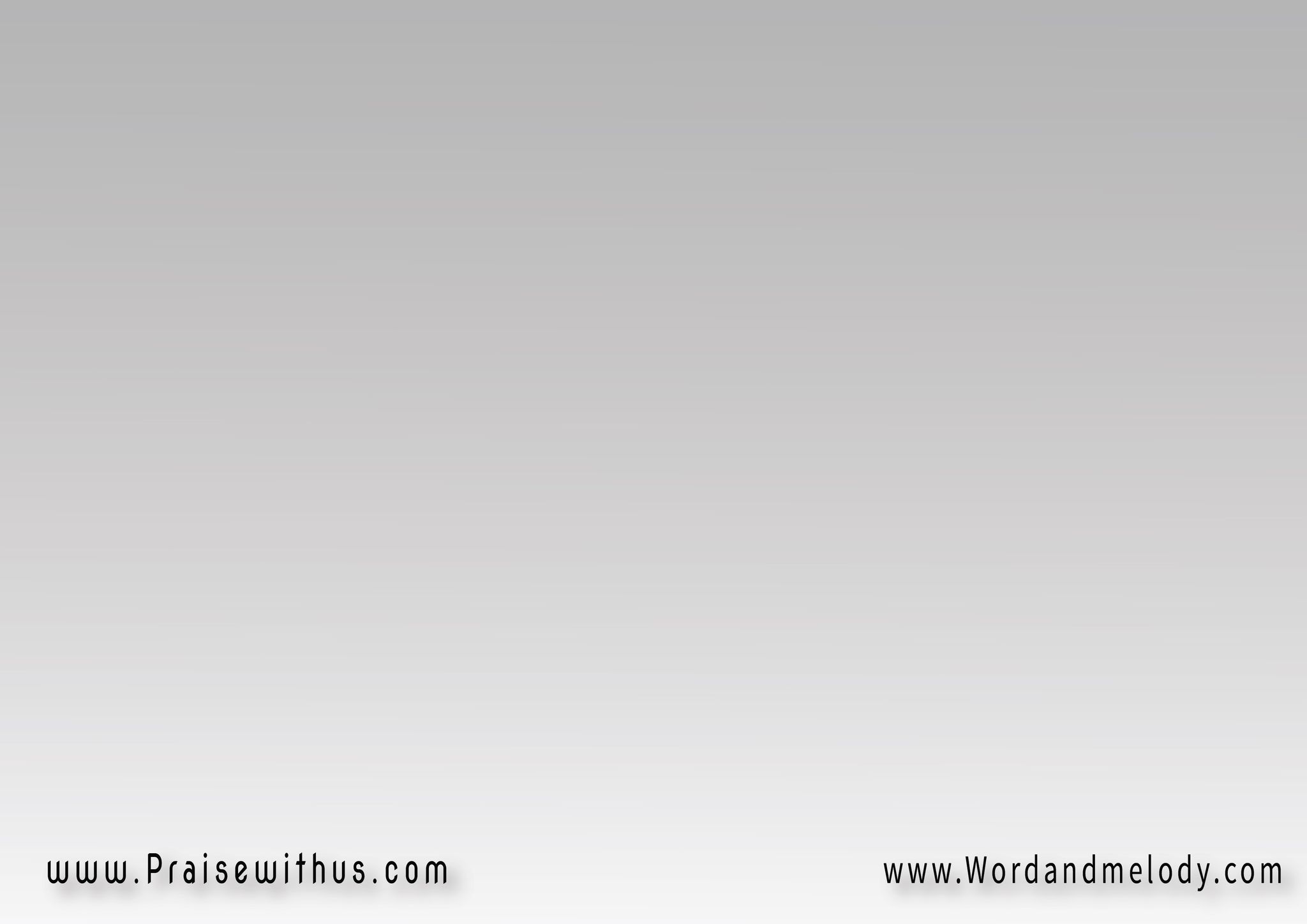 أد إيه يا يسوع أنت حبتني 
حب يعجز عن وصفه الكلامحب ضحى بأغلى حاجة عشاني بصليب فيه المهانة والآلام
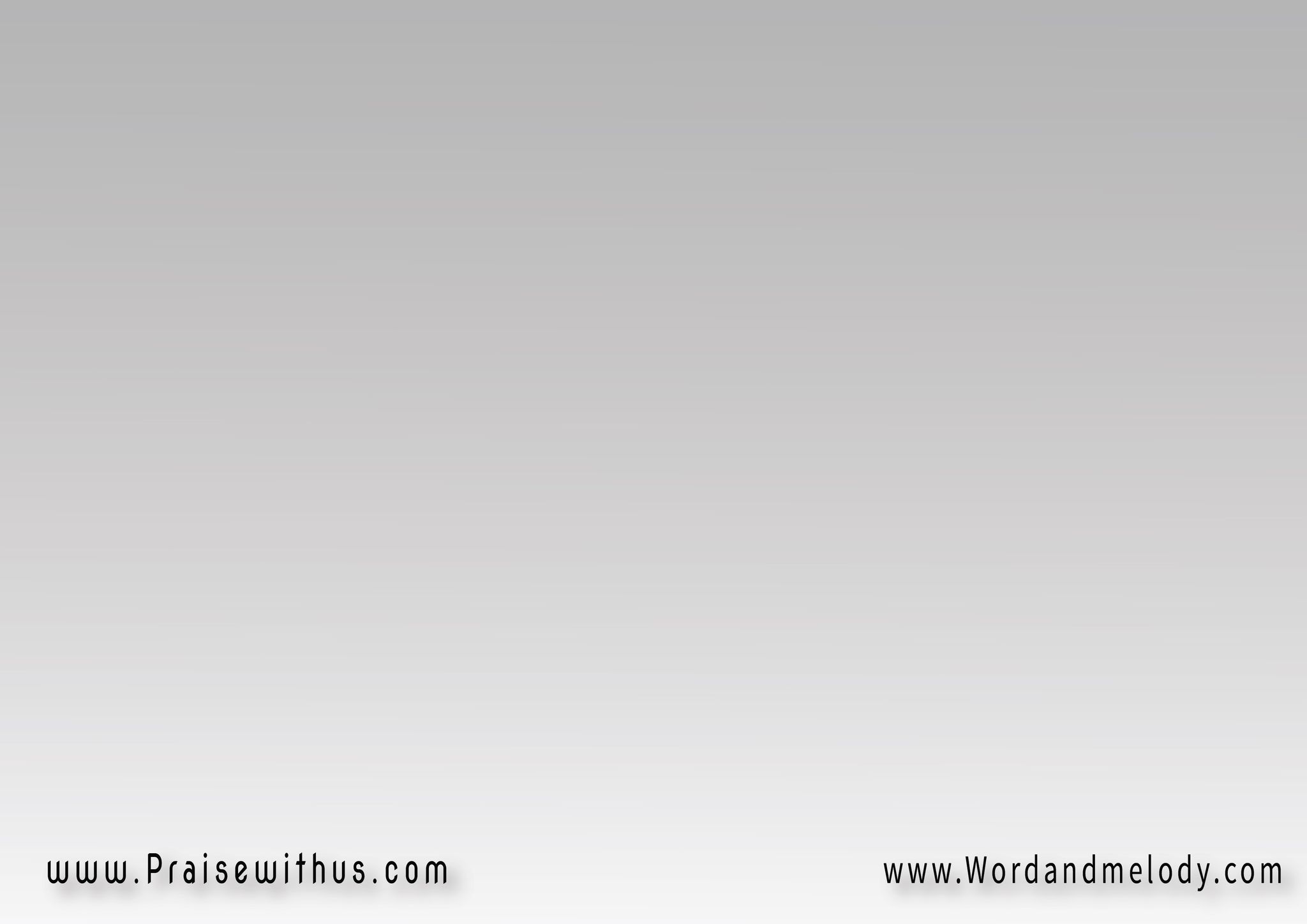 (أد كده حبتني جيت يارب فديتني وأديتني حياةوفداءك لي كان أغلى هدية 
من عند الله)2
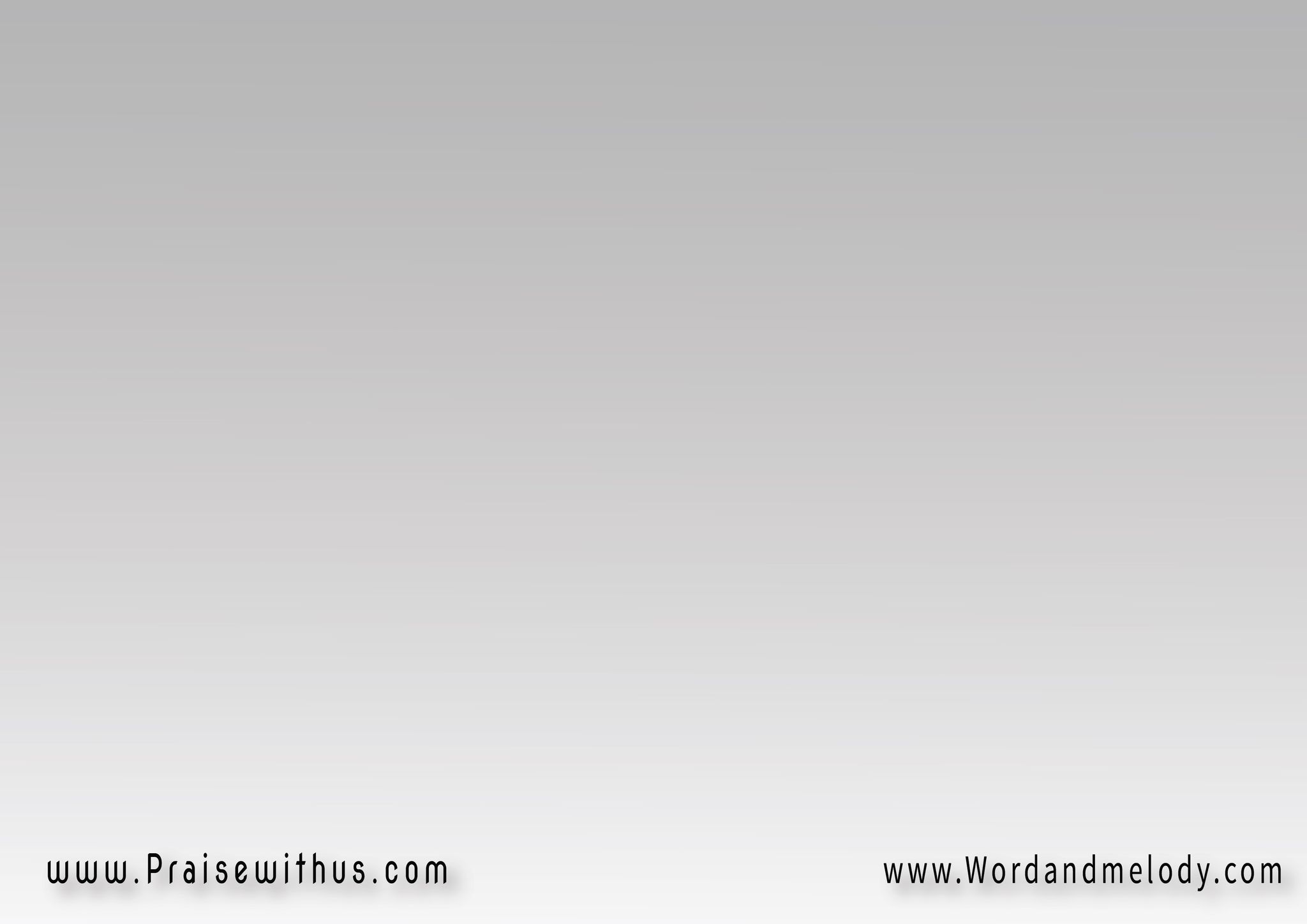 مين يلاقي قلب زي قلبك 
حب أعظم من حبك مفيشوضعت نفسك ربي عشان حبايبك برضاك مت بدالي عشان اعيش
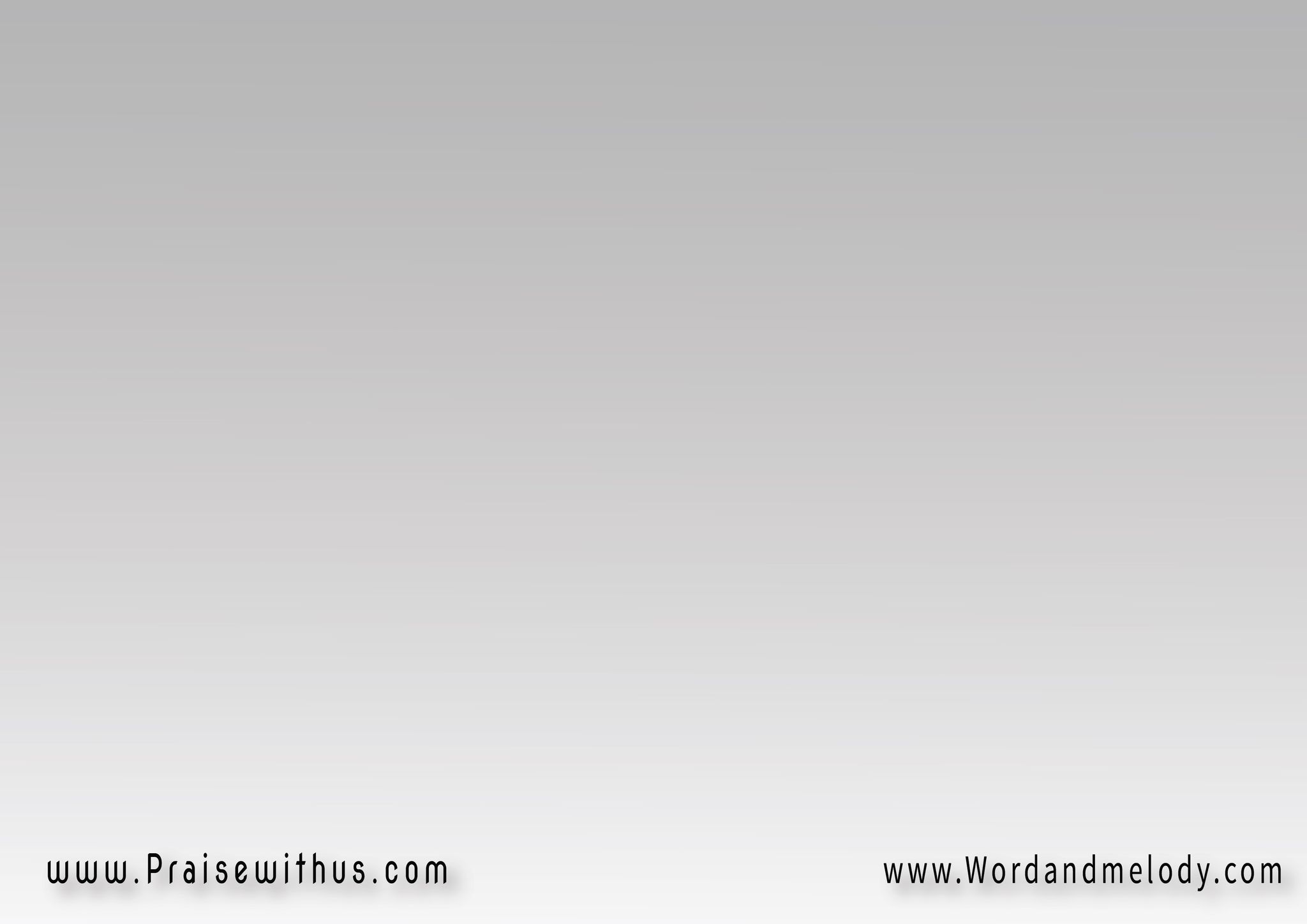 (أد كده حبتني جيت يارب فديتني وأديتني حياةوفداءك لي كان أغلى هدية 
من عند الله)2
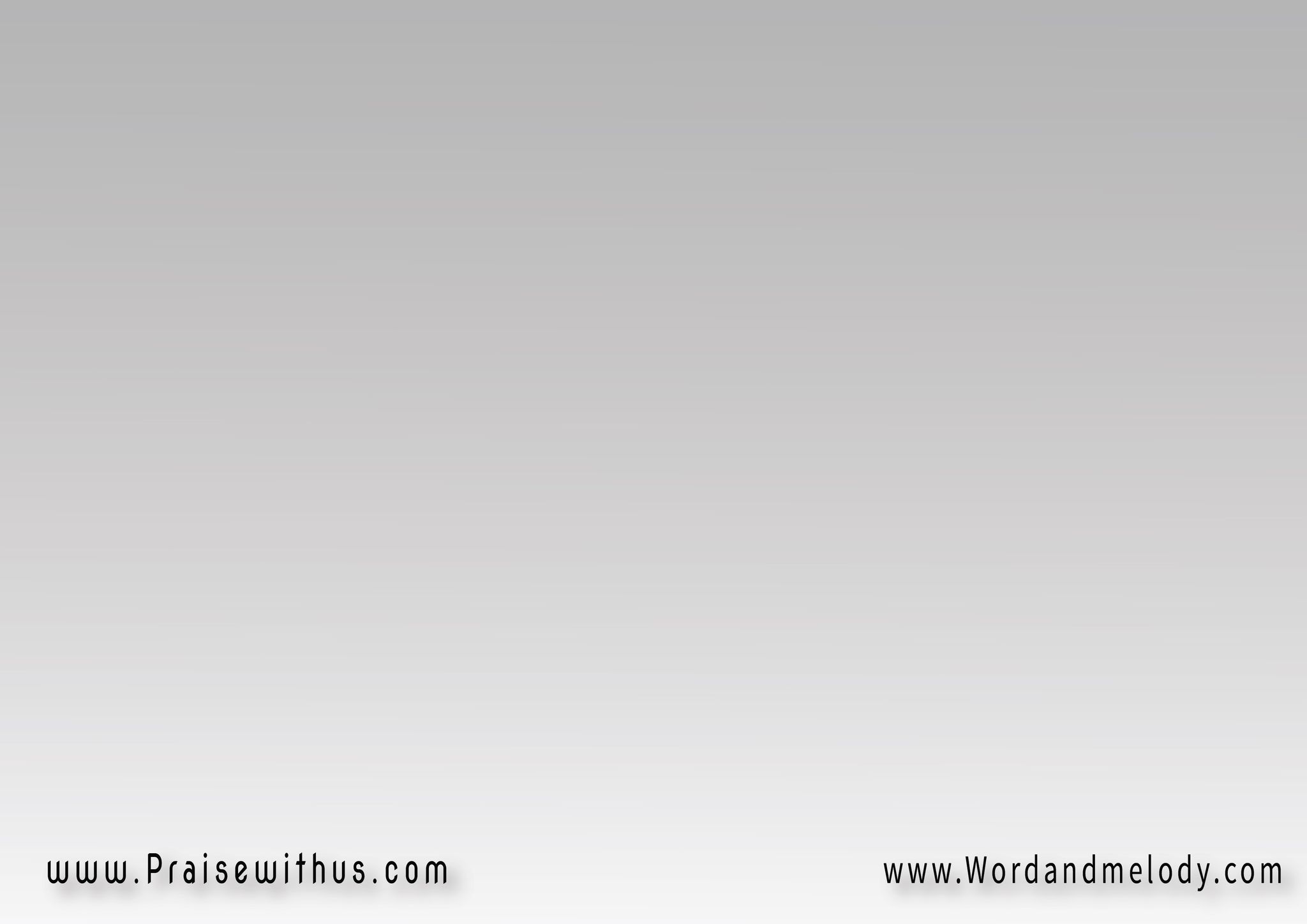 هافضل طول العمر أنا مش
ناسي شاكر وشايل الجميلدا بصليبك وحده كان خلاصي 
من غيره كان خلاصي مستحيل
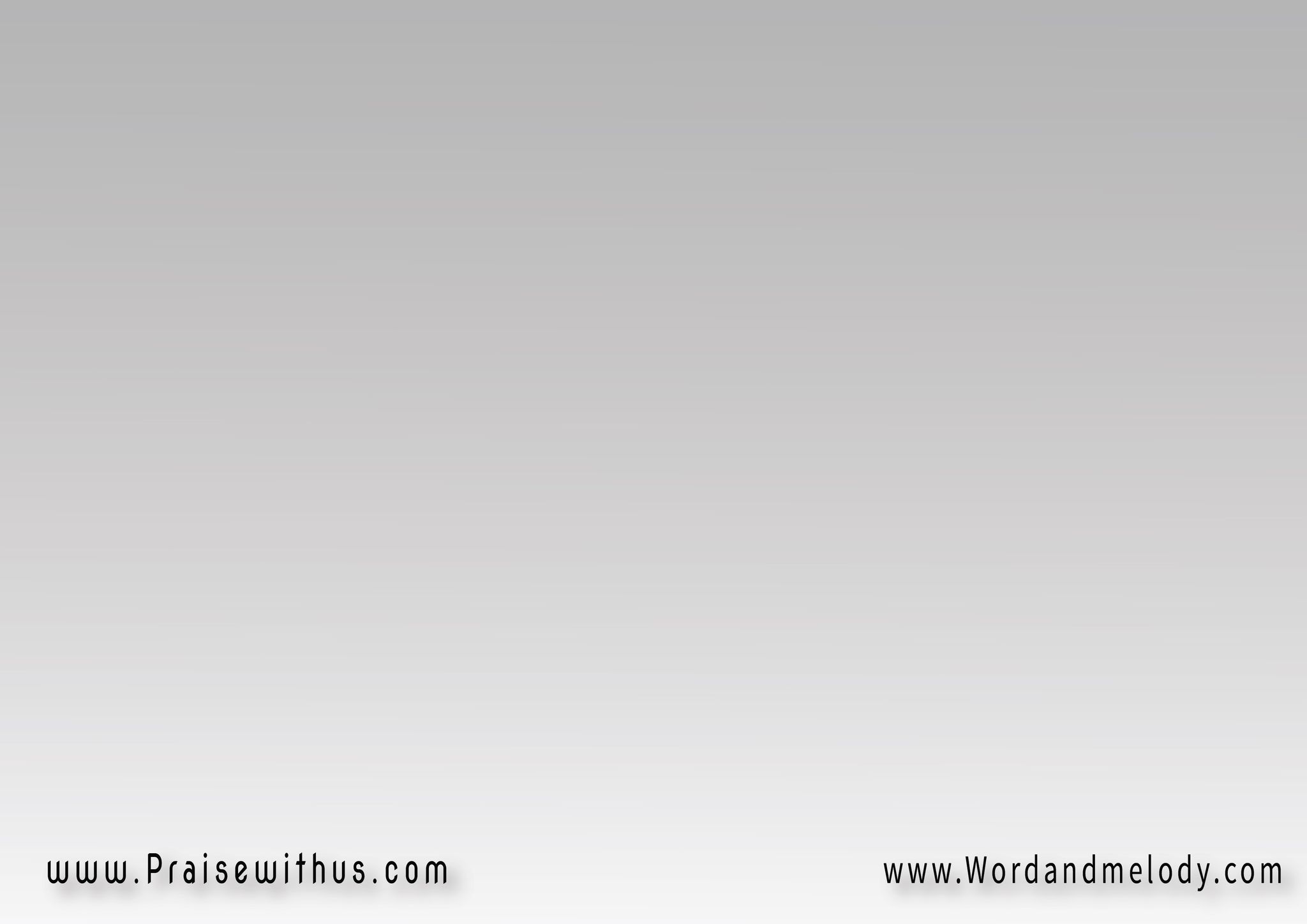 هافضل ياربي طول حياتي
 ليك أغني 
مابقاش أنا أبداً فخور 
غير الصليب
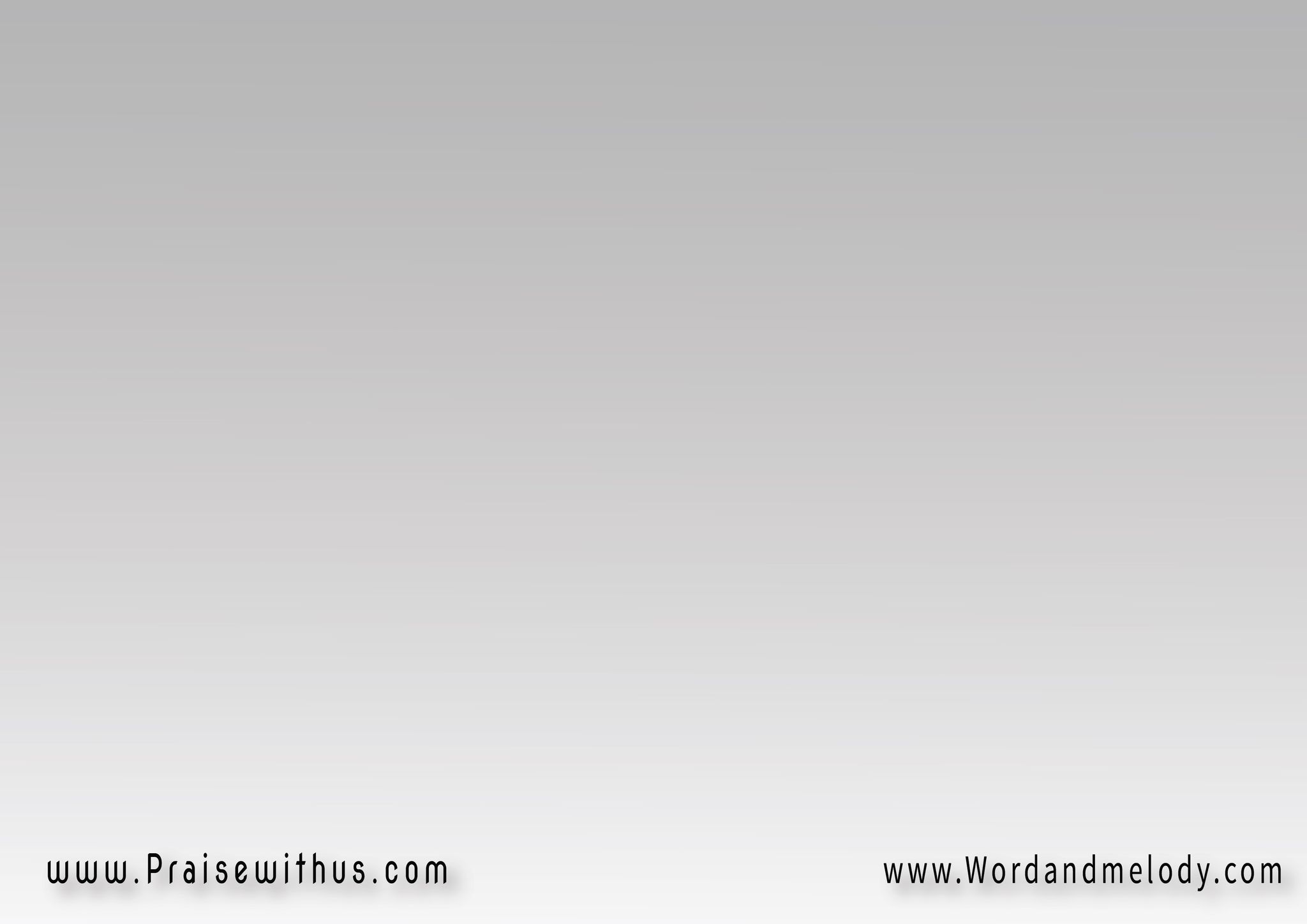 (أد كده حبتني جيت يارب فديتني وأديتني حياةوفداءك لي كان أغلى هدية 
من عند الله)2
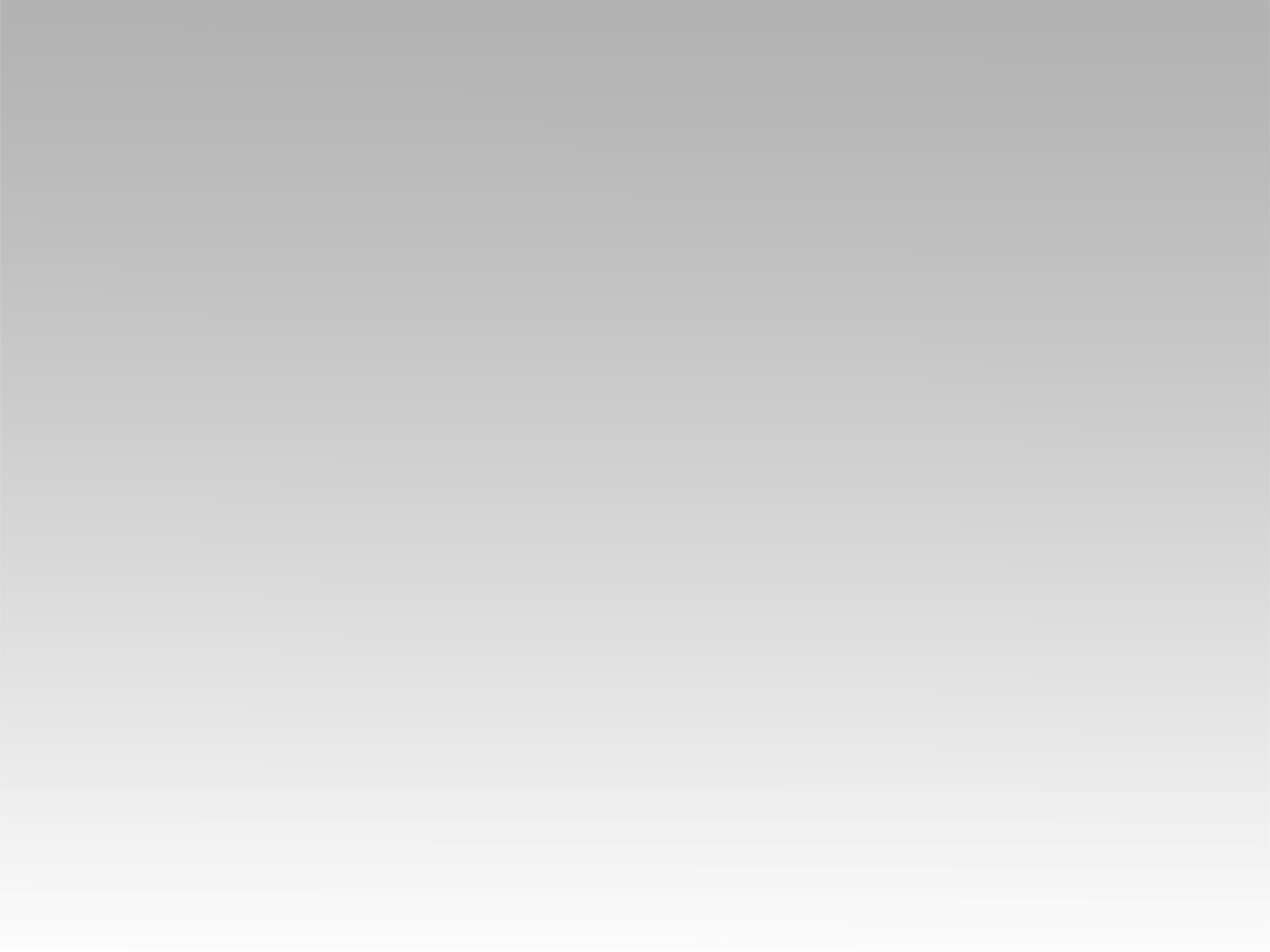 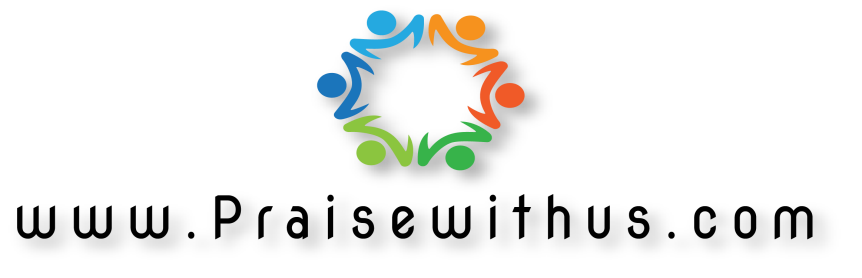